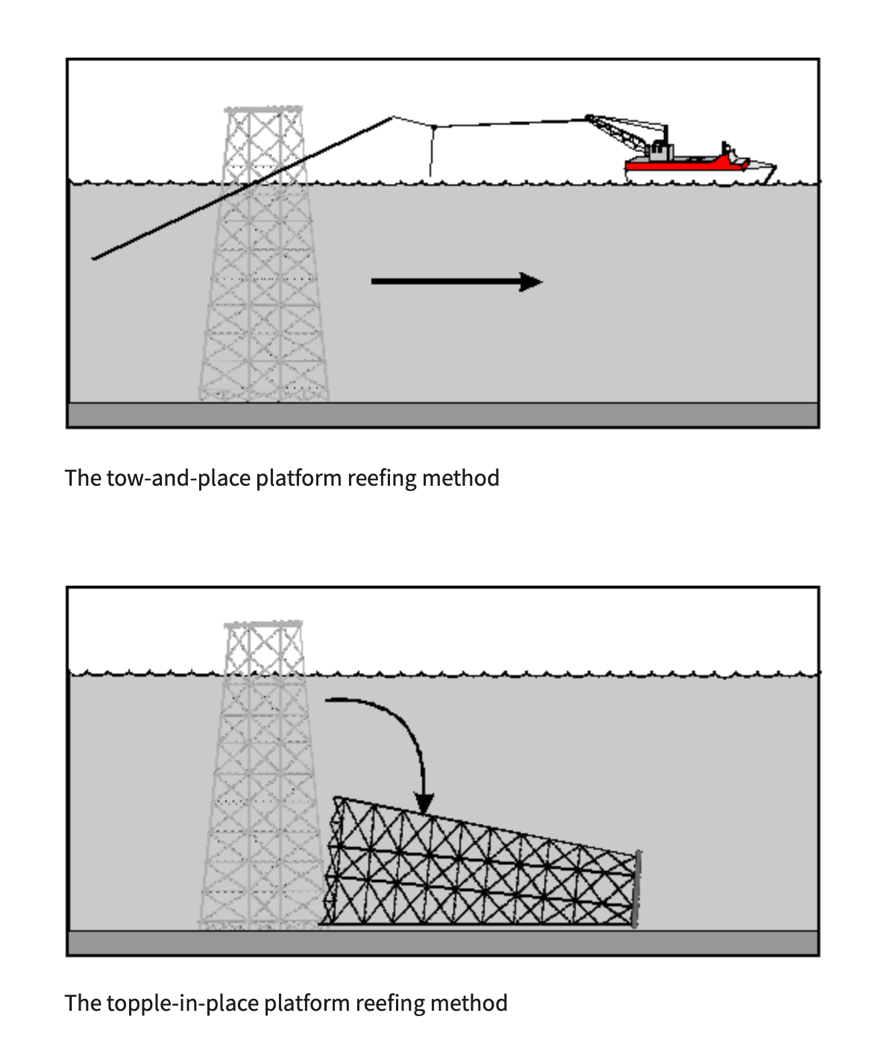 Floating Offshore Wind Turbine Analysis 
Payton Maddaloni, Department of Engineering and Physical Science, University of New Hampshire
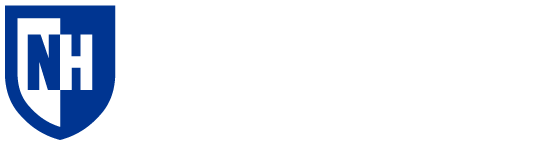 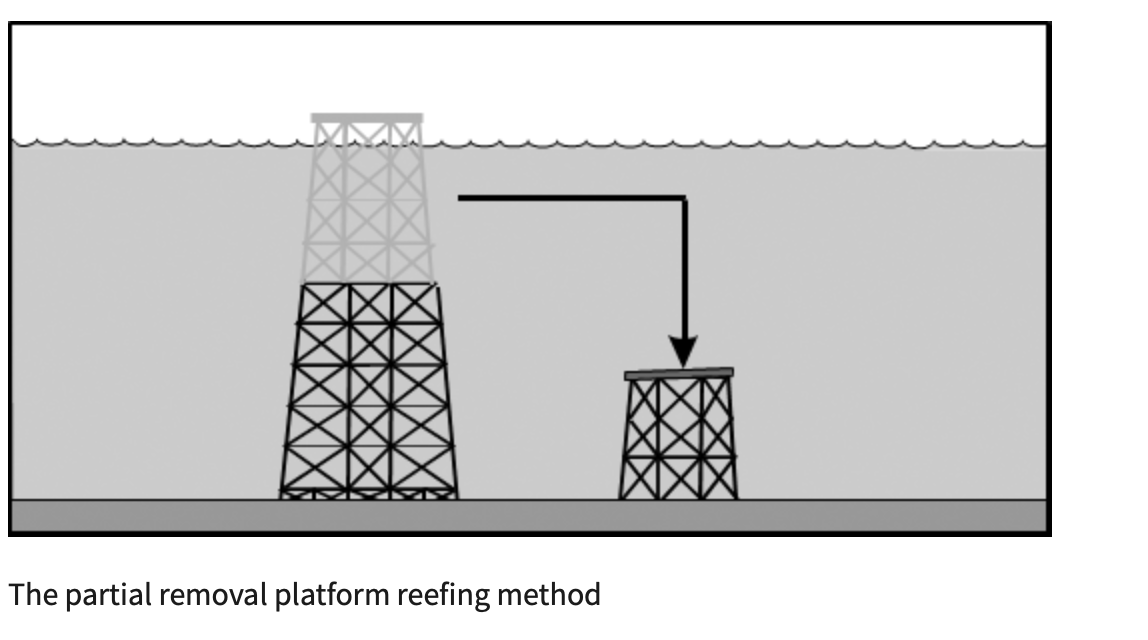 Types of Traditional Platforms
Introduction
End of Life Consideration
Operating Consideration
More Discussion Text….
The floating offshore wind turbine (FOWT) industry is making strides across the globe. Considerations in different life cycle phases are either addressed or have the potential to be optimized
End of their operational life has been seen as an issue for the long term. Many end-of-life scenarios have not been realistically tested but can follow a similar approach to the oil and gas industry
Due to the remoteness, rough sea conditions, and logistic challenges, O&M takes up 20-35% of lifecycle costs
Maintenance
Rigs to Reefs
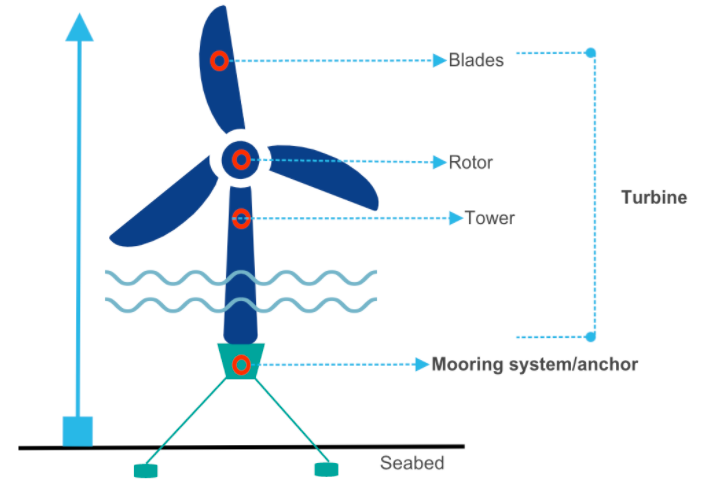 Platforms may be sunk in approved places by the Regional Supervisor to create an artificial reef for marine life
Trans Costs:
Transportation 
Labor 
Spare Parts
Invisible Costs:
Production losses (PL)
PL Study
Background
27 4MW turbines 
Eleven turbines must be repaired within the next 3 days
2 vessels and 19 technicians can be used to perform the maintenance
Cradle to Gate Limitations
Obtaining a Permit
State legislators are putting laws in place to suppress the federal permission 
A study in the spring of 2023 from Columbia University’s Sabin Center for Climate Change found a 35 percent increase in local ordinances restricting renewable energy development
Cases
Proposed Method: considering PL, prioritizing most damaged 
Method One: PL not considered   
Method Two: considering PL, two vessels separated to service each cluster
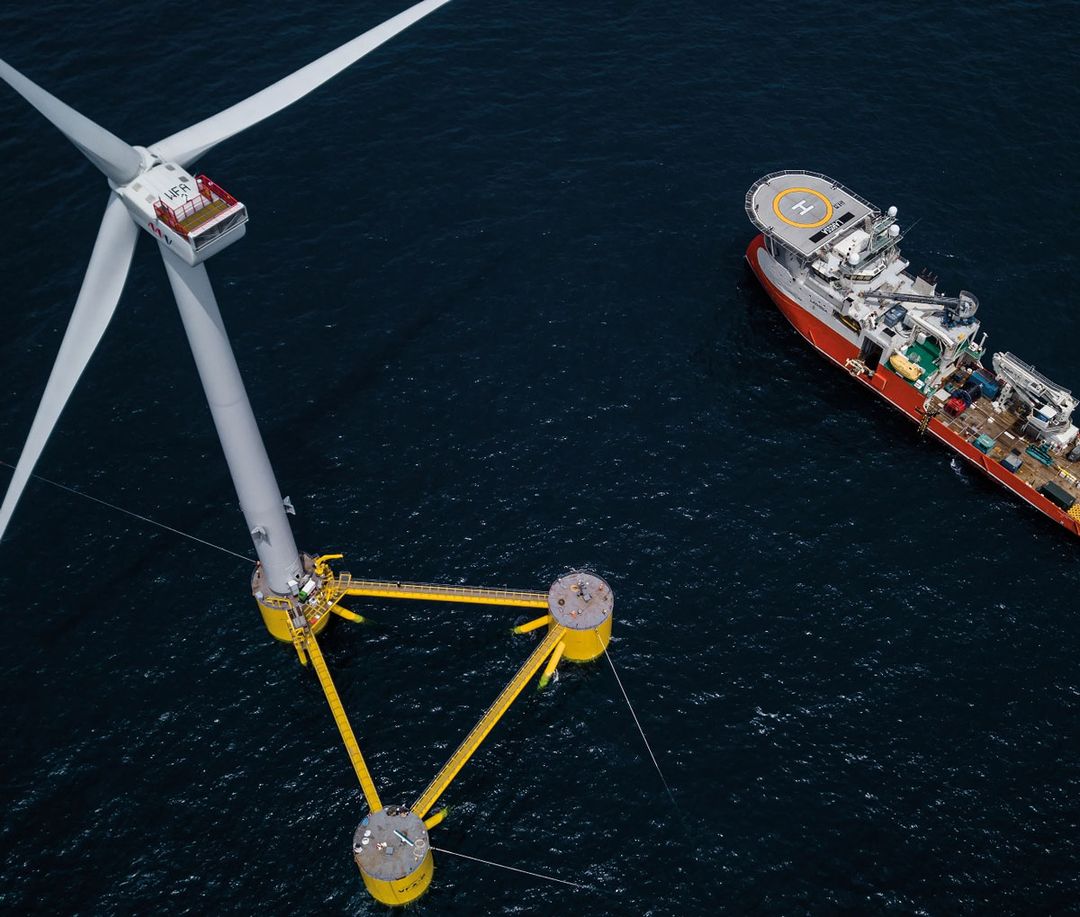 Workforce
Construction requires tradesman looking to develop a new craft within a niche market
ReVision Energy offers apprenticeships for new employees, encouraging them to get their electrician license
Currently, there are 515 platforms converted into reefs in the Gulf of Mexico. This method can be translated over into floating offshore wind farms. Rigs to Reefs has the potential to minimize labor and transportation costs. Overall, lowering the global warming potential and levelized cost of energy
Result and Conclusions
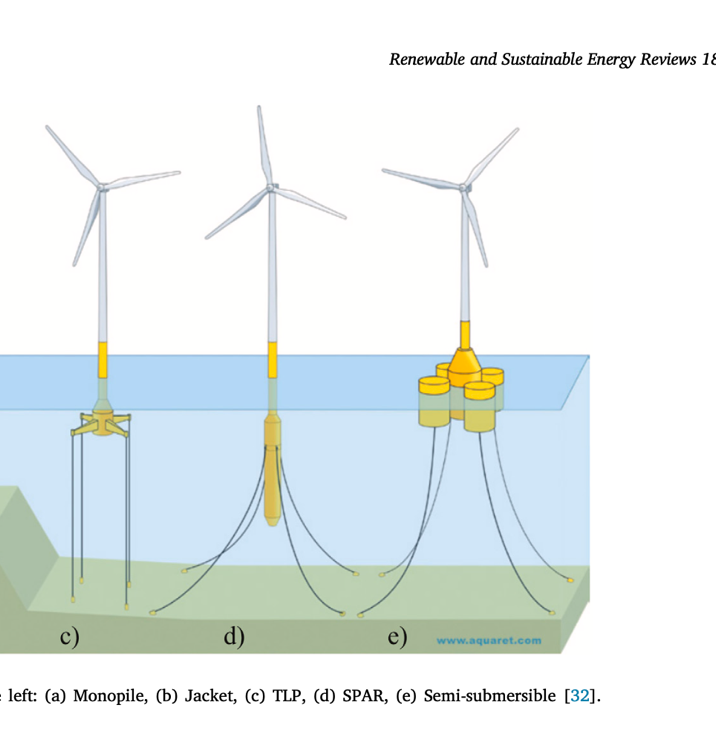 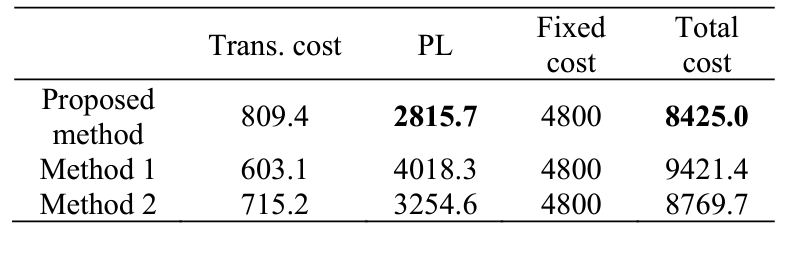 Supply Chain
Competition with the electric car market for materials 
Massive wait times for critical items like panel boards and disconnect switches
United States is attempting to gain independence back from China, limiting the amount of growth
PL is a large portion of the overall efficiency of a wind farm. The proposed method was the cheapest due to the routes of the vessels and technicians being properly planned by observing the data of each turbine. In conclusion, PL is a variable within O&M that must be considered and tested when building a new offshore wind farm
References
Feng, J., Car, H., Liu., & Lee, J. (2021). A Systematic Framework for Maintenance Scheduling and Routing for Off-Shore Wind Farms by Minimizing Predictive Production Loss. E3S Web Conf., 233. https://www.e3s-conferences.org/articles/e3sconf/abs/2021/09/e3sconf_iaecst20_01063/e3sconf_iaecst20_01063.html	
Ojo, A., Collu, M., & Coraddu, A. (2023). Preliminary Techno-Economic Study of Optimzed Floating Offshore Wind Turbinee Substructure. Wind Energ. Sci Disucss (preprint). https://wes.copernicus.org/preprints/wes-2023-96/	
Decommissioning. Bureau of Safety and Environmental Enforcement. In U.S. Department of the Interior. https://www.bsee.gov/decommissioning
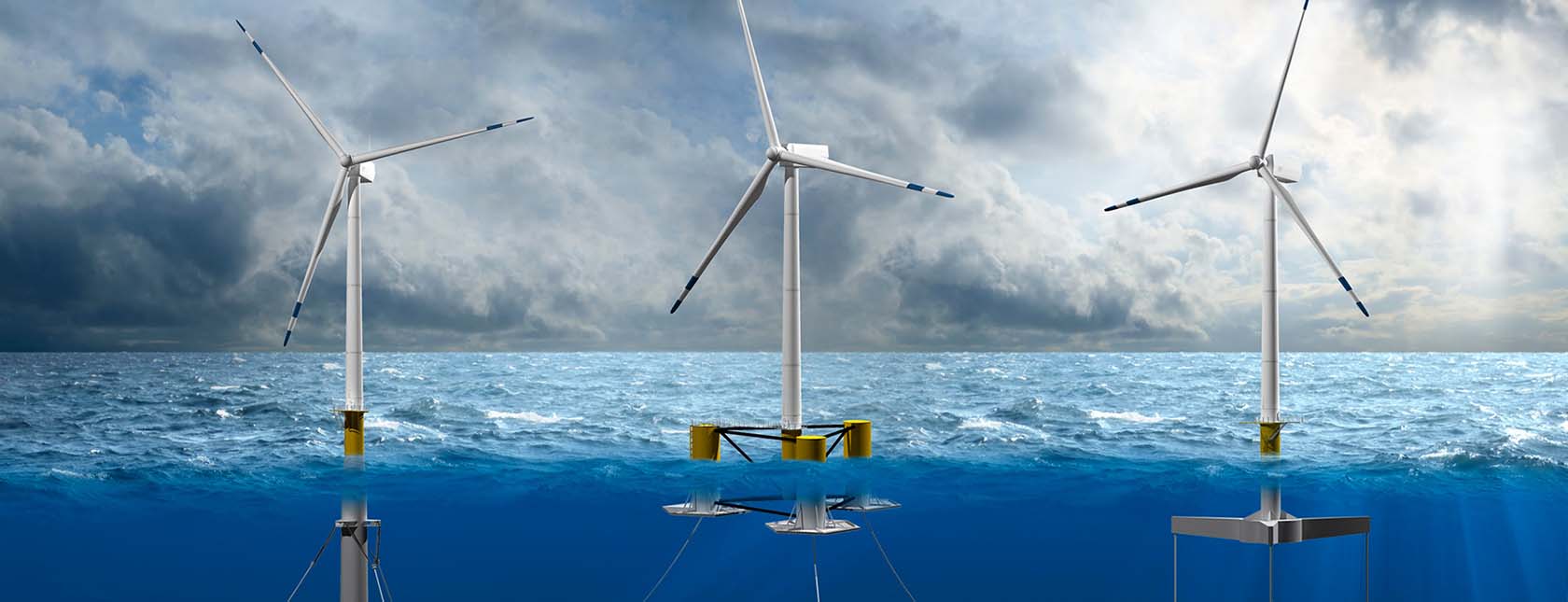 From left to right: Tension Leg, Spar, Semi-Submersible